ENHANCING PRODUCTIVITY AND GROWTH IN THE CARIBBEAN
Jason Cotton
Economist, Caribbean Development Bank

Roundtable: Productivity and Economic Growth:
The Case of Suriname
Competitiveness Unit Suriname

Paramaribo, August 30, 2017
Highlights of the Study
Recommendations
CDB Support
Outline
Pillars for enhancing growth and development
Doing business
Human resource 
Corruption 
Governance 
Logistics
Improving overall business climate
FDI Promoting Policies
Removing or reducing challenges to investors
Taxation treaty
Citizen by Investment Program
FDI promoting policies
Investment Promotion Agencies
Data / information availability
Financial measures to stimulate FDI
Alternative type of tax holidays
Removal or exemption of tax duties
Removal or exemption of import and export duties
Grants
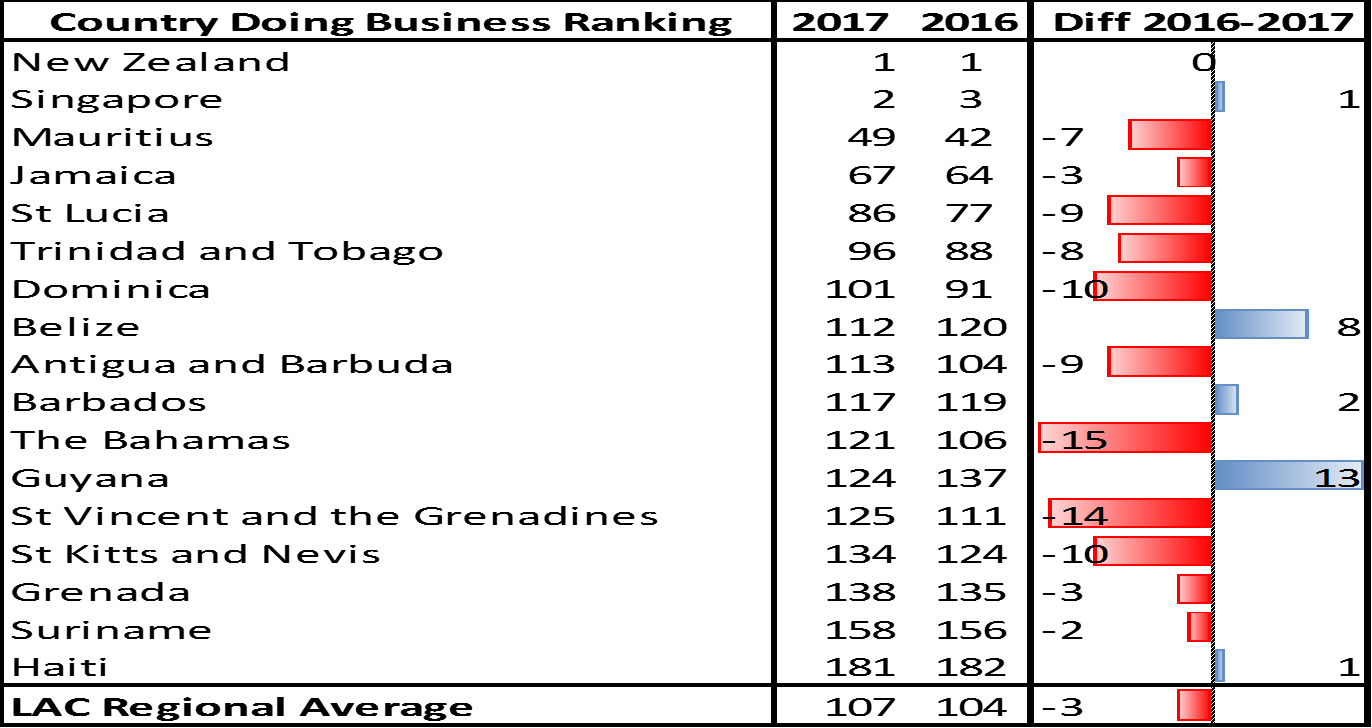 World Bank’sEase of Doing Business
Broadband Economic Impact
Broadband and productivity
Source: ITU 2012.
Development of RD & I in the Caribbean
Cluster development
Growth strategy
A regional strategic plan be developed and implemented to improve the “ease of doing business”;

The provision of incentives and financial support to boost R&D and innovation and cluster development and access ICT, while at the same time reducing regional competition in such areas;

Engagement with the Caribbean Diaspora as a source of skills and finance;

Reduction in the cost of ICT services in the region to enable access and affordability by MSMEs;

Strengthen the human capital base of the region by developing a strategic HRD which can be implemented in collaboration with regional and national educational and training institutions;
Strengthening the regulatory framework

Standards be set for the Citizenship for Investment programmes;

Greater use be made of foreign-local partnerships; and

Work be undertaken with CAIPA and Caribbean Export to develop a regional investment promotion strategy to boost innovation and technological transfer.
Strengthening the regulatory framework governing R&D, intellectual property, tax competition, access to finance and cluster development;

Extension of the range of institutions involved in innovation and productivity in the region. At present there are only four institutions directly promoting productivity in the region: Barbados, Jamaica, St. Lucia and Trinidad and Tobago;

Incorporation of elements of this study in national and regional (CARICOM and OECS) strategic plans which have been formulated in the region. Some countries have developed explicit growth strategies (e.g. Barbados, Jamaica and Trinidad and Tobago) and the OECS has a Growth and Development Strategy. These plans need to develop explicit initiatives for the four elements discussed in this study.
SelectedRecommendations
How the CDB can assist
1
Technical Assistance for the preparation of an MSME study.
2
Strengthening the human capital base.
Enhancing productivity and growth in Suriname
3
Improving trade and Market access.
4
Street Light Retrofit project.
5
Establishing performance management and delivery units.
6
Public Private Partnership awareness building and support.
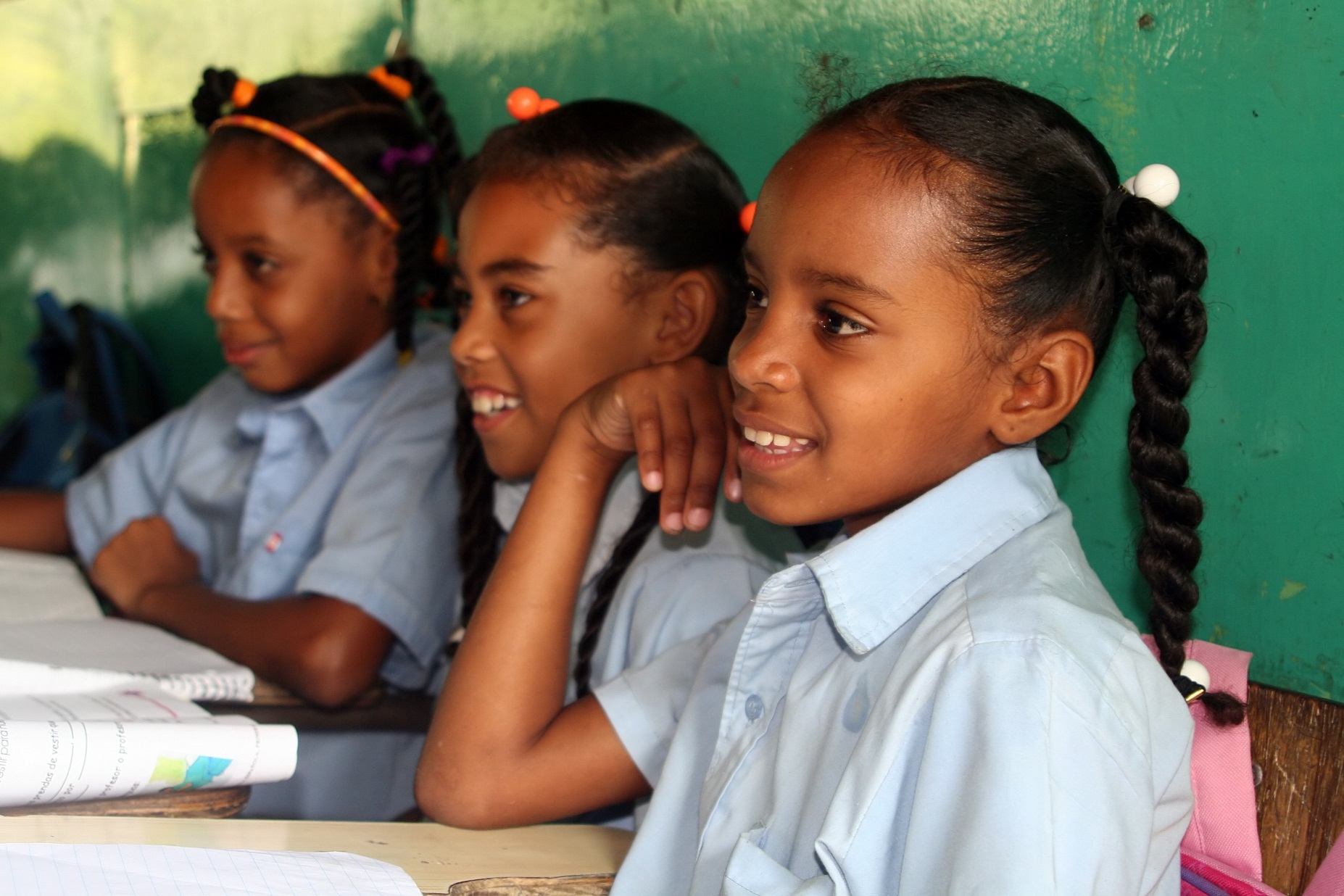 Thank you